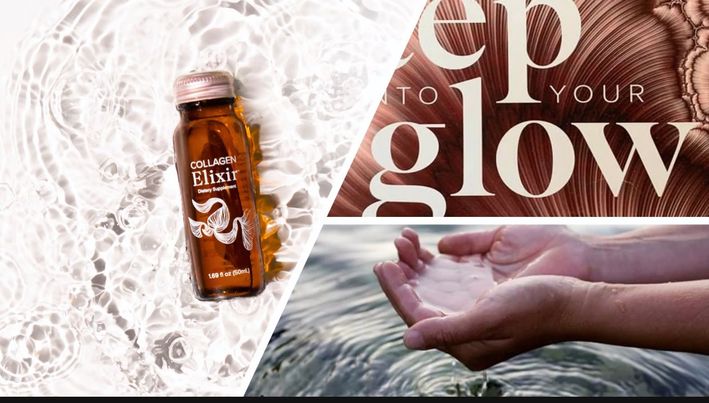 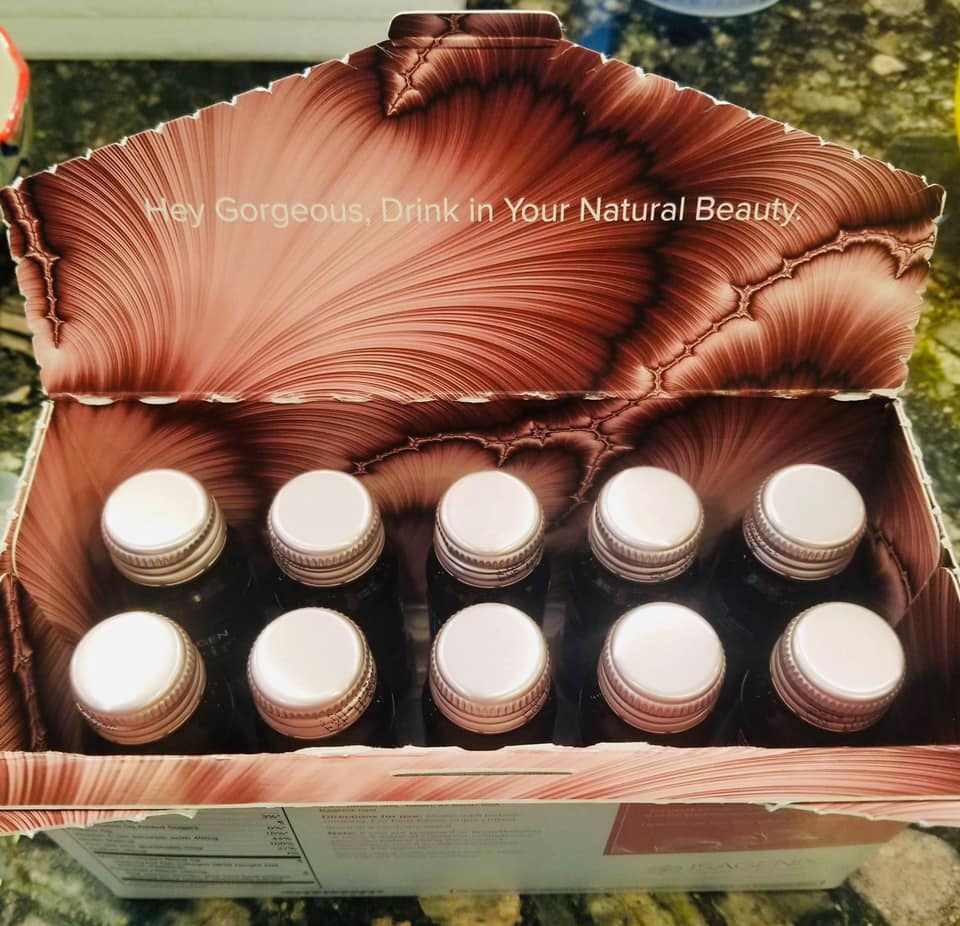 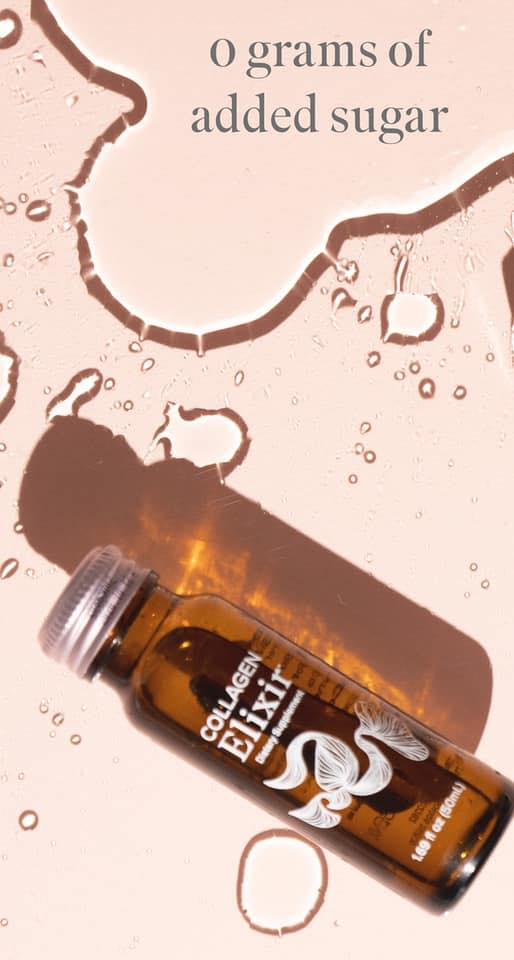 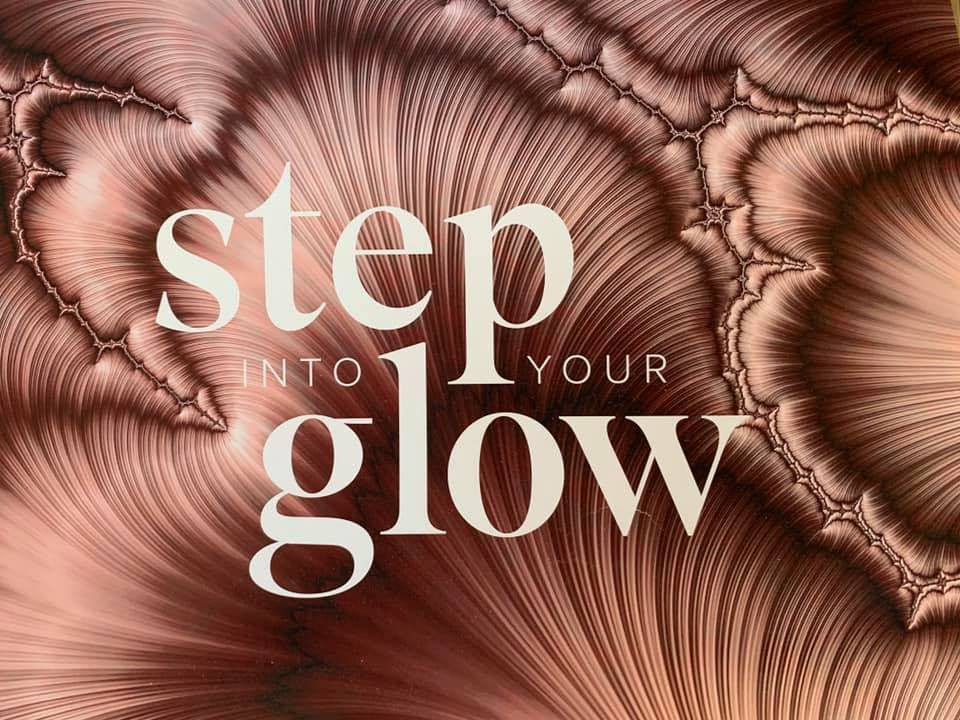 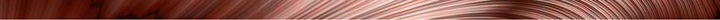 ISAGENIX ELIXIR
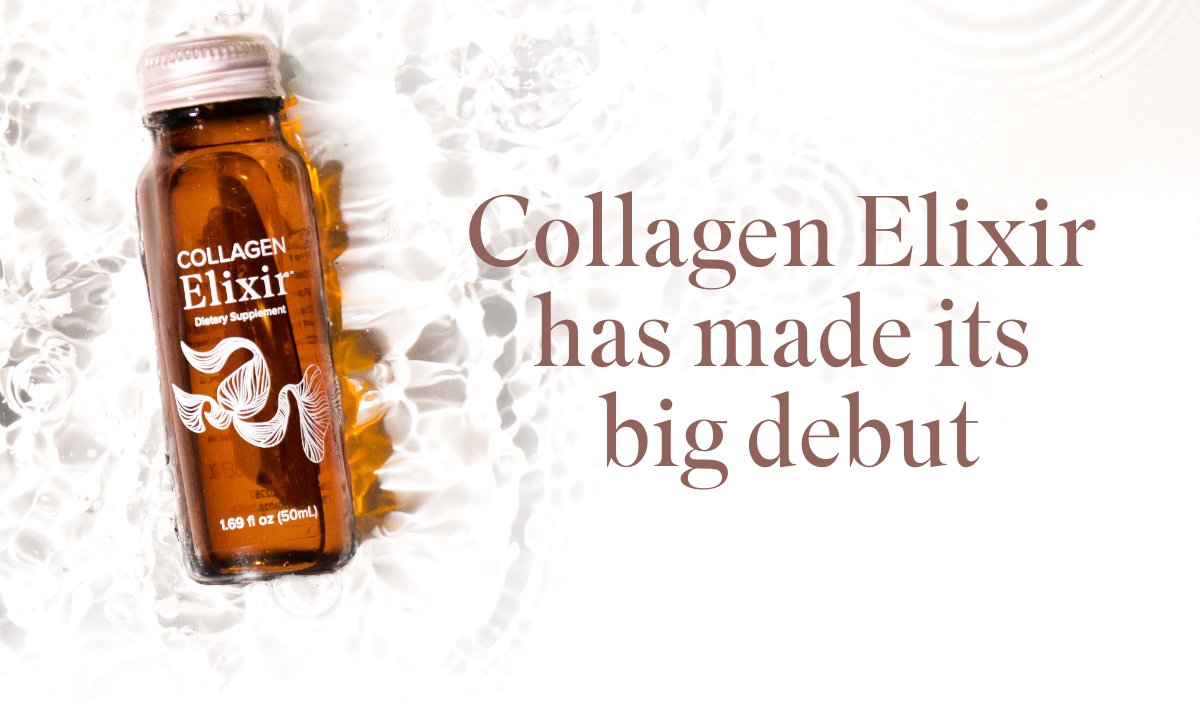 Over 8 Million Bottles Sold!
Since January 8
The Wait is  Almost Over!
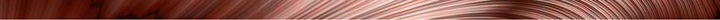 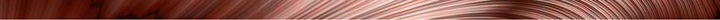 ISAGENIX ELIXIR
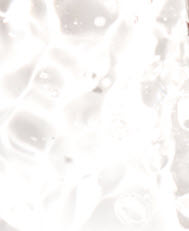 Sip your way to a  more youthful and  healthy glow with:
5 grams of marine collagen  peptides
Skin and immune supportive
vitamins and minerals
Powerful ancient beauty  blend of natural fruits and  botanicals
Great berry fruit flavor, with  no added sugar
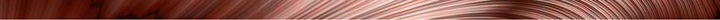 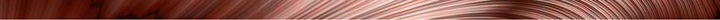 ISAGENIX ELIXIR
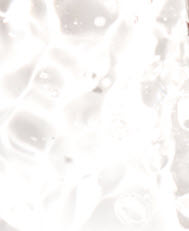 What is Collagen and Why Do We Need It?
Cartilage
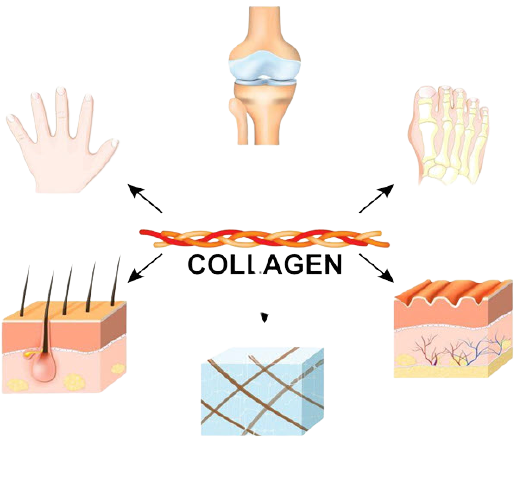 Most abundant protein in  body
Major building block in bones,  skin, muscles, tendons, and  ligaments
The “glue” that holds the body  together
Collagen must be consumed  in diet to support body’s own  production
Nails
Bone
Derma
(degradation collagen
In the skin
Leads to wrinkles)
Hair
Connective
Tissue
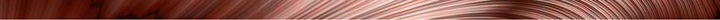 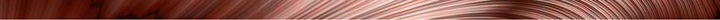 ISAGENIX ELIXIR
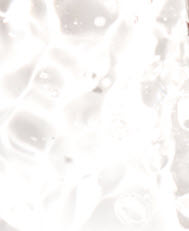 Cartilage
Collagen Types
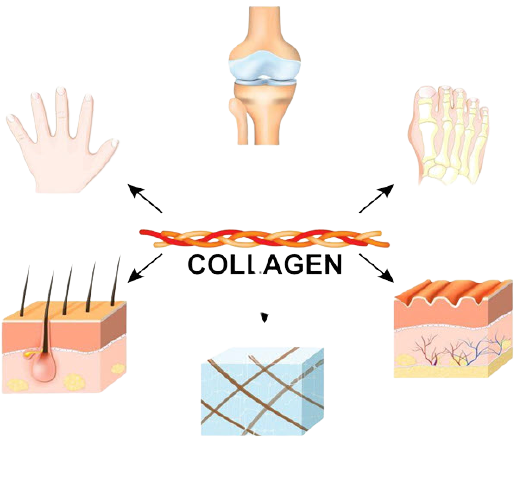 Nails
Bone
Over 20 types of collagen have been  identified, but main types in body are:
Type I – Most common and found  in hair, skin, nails, bones,  ligaments, and tendons
Type II – Found mainly in cartilage
Type III – Found alongside type I  and in blood vessels and internal  organs
All collagen types unique due to  amino acid profile and concentration  of glycine, proline, and hydroxyproline
Derma
(degradation collagen
In the skin
Leads to wrinkles)
Hair
Connective
Tissue
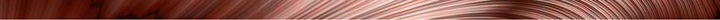 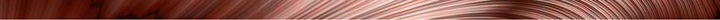 ISAGENIX ELIXIR
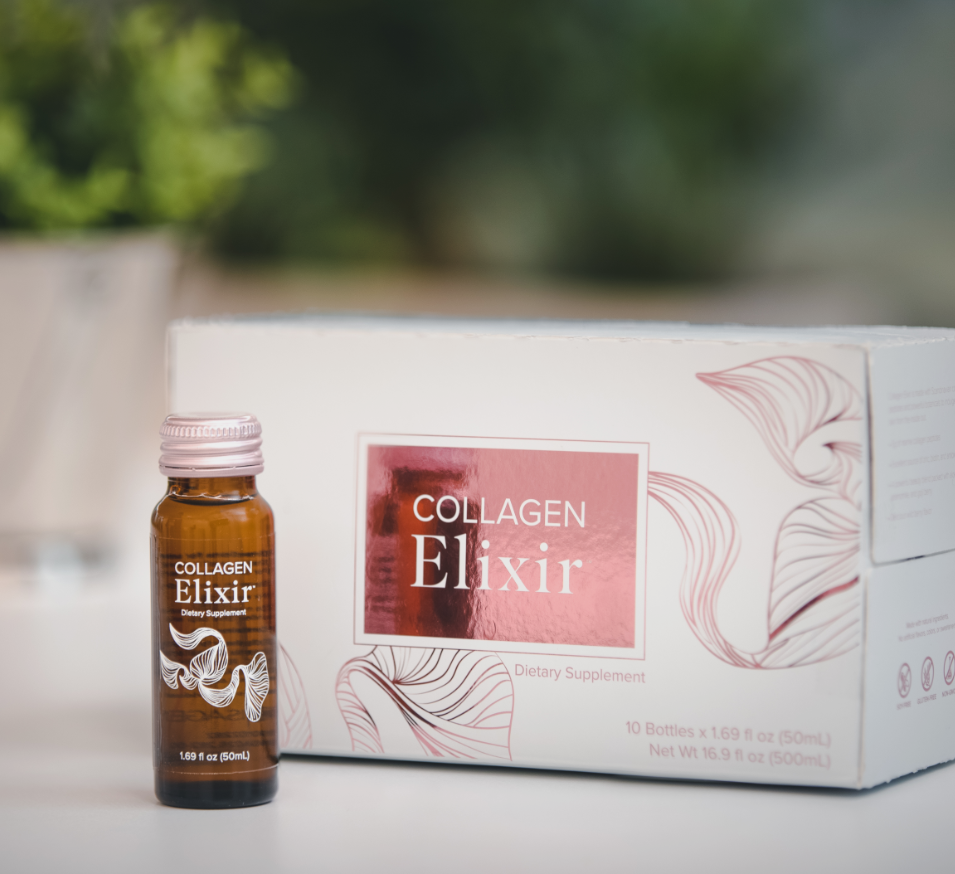 PRODUCT SCIENCE
Crafted from the best that science and nature have to offer…OVER 200 Scientists with 10 years+ of research and development to bring to the market

MARINE COLLAGEN
It could be one of the ocean’s greatest gifts! It’s composed mostly of type I collagen, which is rich in key amino acids. These are the building blocks that support the body’s natural production of collagen. Your hair, skin, and nails — and other vital parts of the body — rely on them. 
And it’s where you get that radiant natural glow from within.
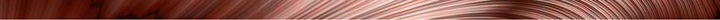 ISAGENIX ELIXIR
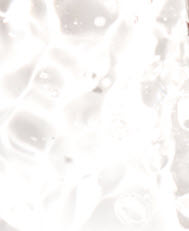 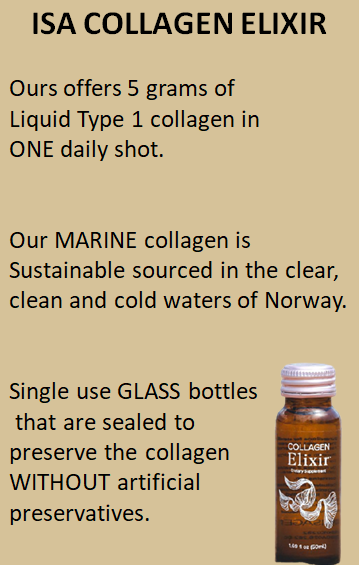 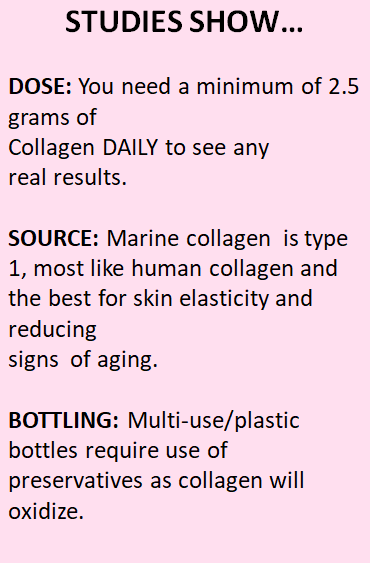 COLLAGEN 101
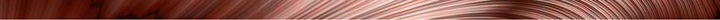 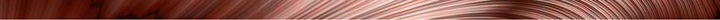 ISAGENIX ELIXIR
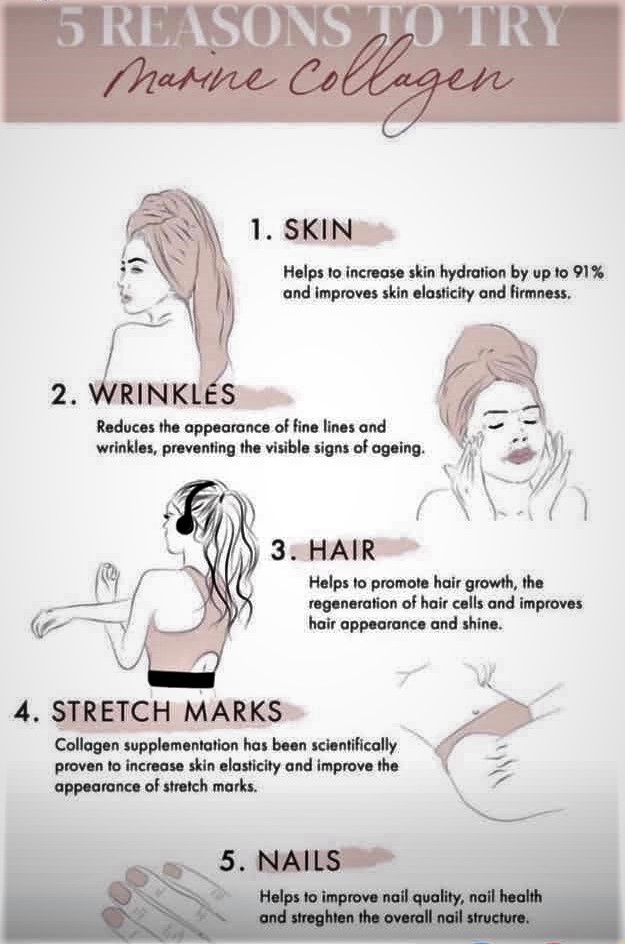 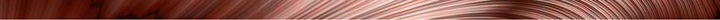 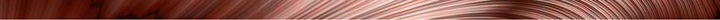 ISAGENIX ELIXIR
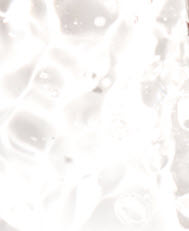 Collagen Elixir Features and Benefits
5 Grams of Marine Collagen
With marine collagen  peptides sourced from wild-  caught fish from  Scandinavian waters
More absorbent for skin  benefits above other collagen  sources like bovine or chicken
More bioavailable and easily  absorbed by the body
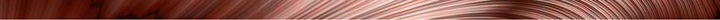 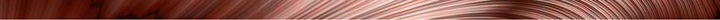 ISAGENIX ELIXIR
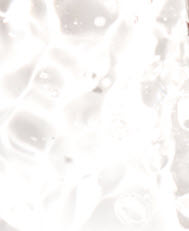 Collagen Elixir Features and Benefits
Vitamins & Minerals
Vitamin C
Supports collagen production and  daily immune health*
Zinc
Helps maintain cell functioning and
daily immune health*
Biotin
Keeps skin hydrated and supports  hair and nails*
*These statements have not been evaluated by the Food and Drug Administration.This product is not intended to diagnose, treat, cure, or prevent any disease.
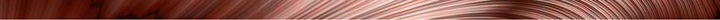 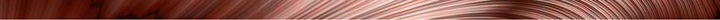 ISAGENIX ELIXIR
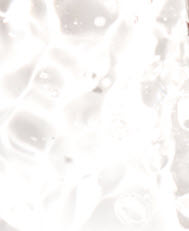 Collagen Elixir Features and Benefits
Fruit & Botanicals
Goji Berry
Natural source of beta-carotene, known to  promote healthy skin*
Aloe Vera
Supports digestive system and increases
bioavailability of other nutrients*
Acerola Berry
Natural source of vitamin C, B vitamins, iron,  and calcium
Chamomile
Contains antioxidants to protect the skin from  free radicals*

*These statements have not been evaluated by the Food and Drug Administration.This product is not intended to diagnose, treat, cure, or prevent any disease.
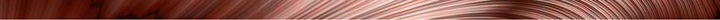 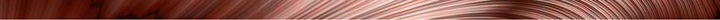 ISAGENIX ELIXIR
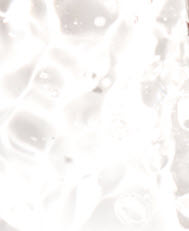 Collagen Elixir Features and Benefits
Double Nutri Technology
Helps the body absorb  nutrients
Serves as emulsifier that  more efficiently combines  different ingredients with  different solubility
Better absorption = better  results
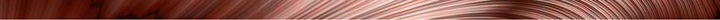 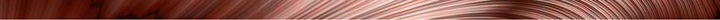 ISAGENIX ELIXIR
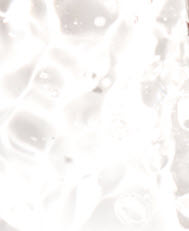 Collagen Elixir Features and Benefits
Zero Oxidation & No Artificial  Preservatives
Packaged in premium glass bottles
that are 100% recyclable
Every bottle sealed in 0.15  seconds to prevent oxidation  caused by gas exchange
Sealing in freshness means no  need for artificial preservatives -  natural freshness for natural  results
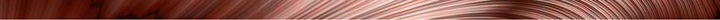 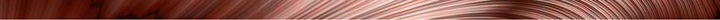 ISAGENIX ELIXIR
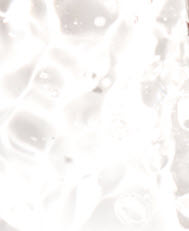 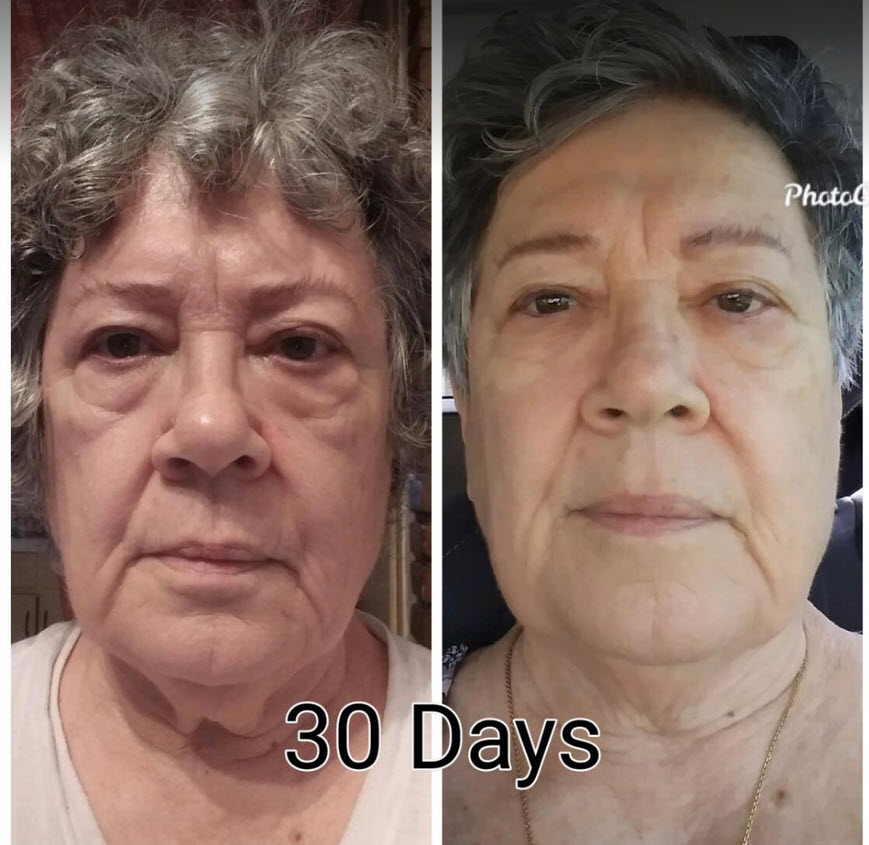 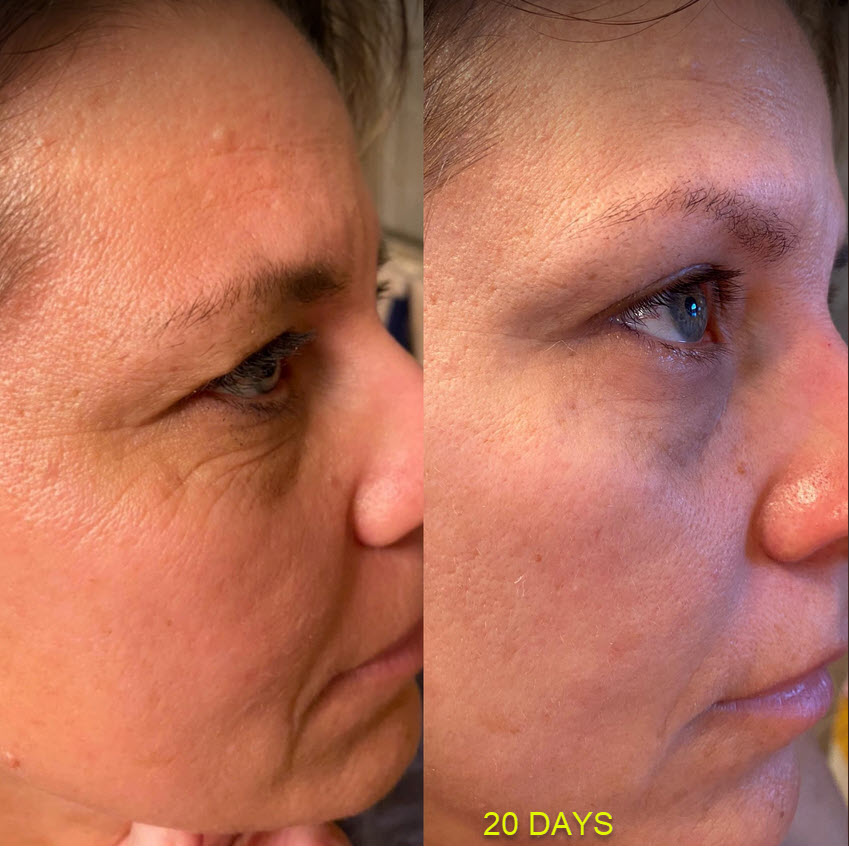 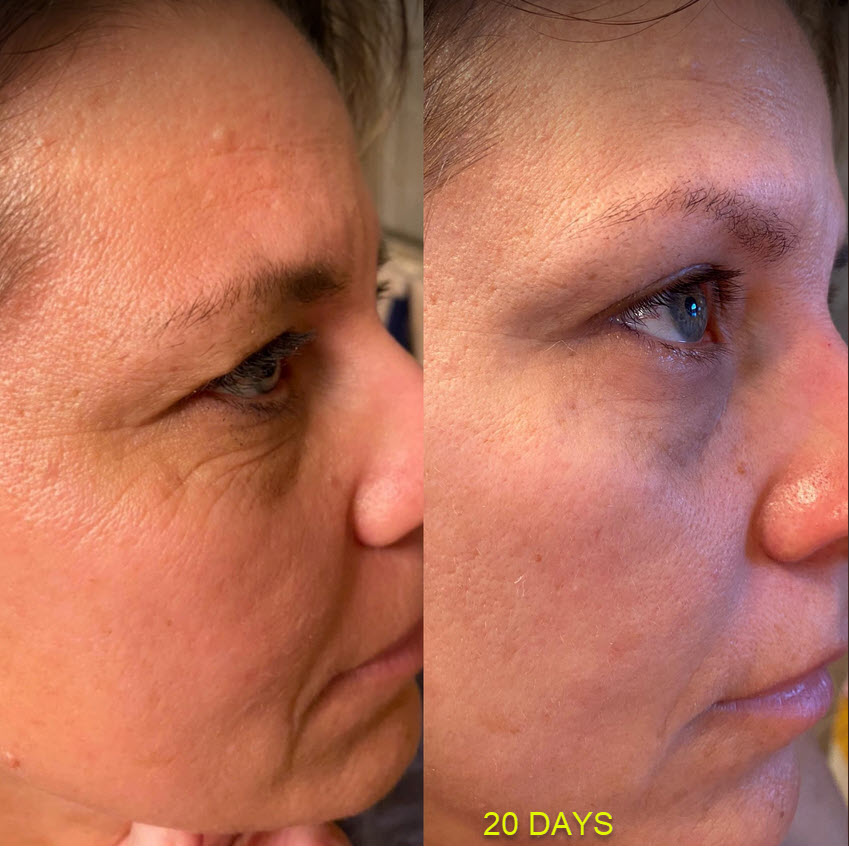 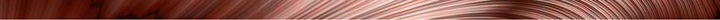 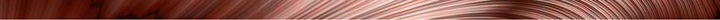 ISAGENIX ELIXIR
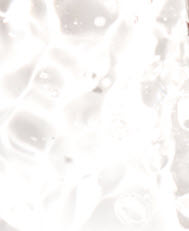 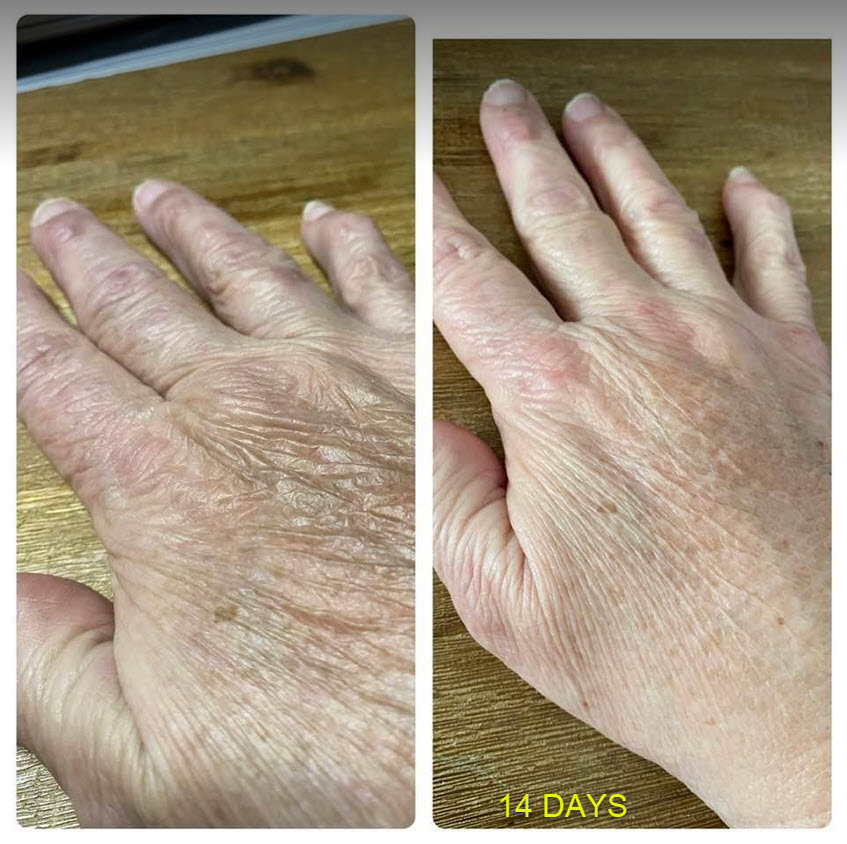 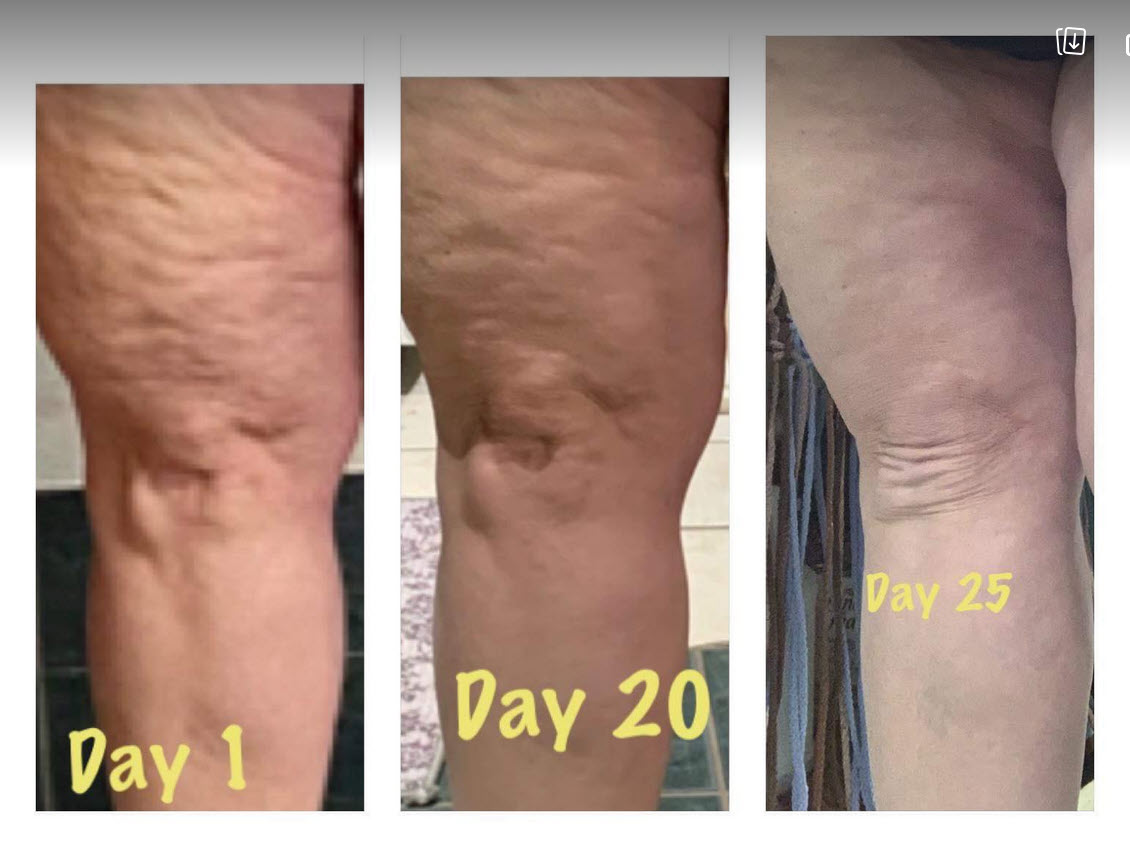 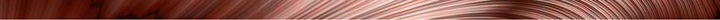 ISAGENIX ELIXIR
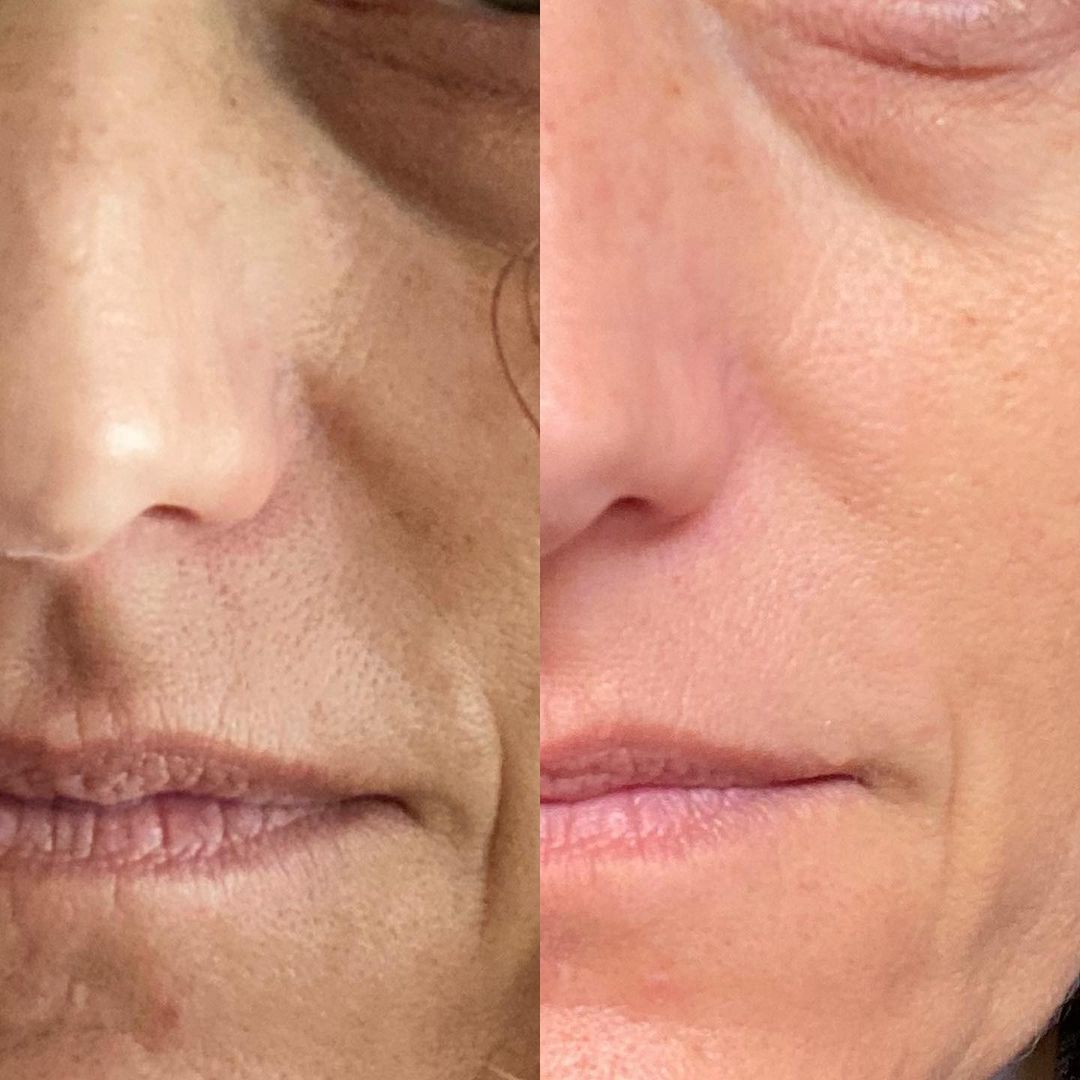 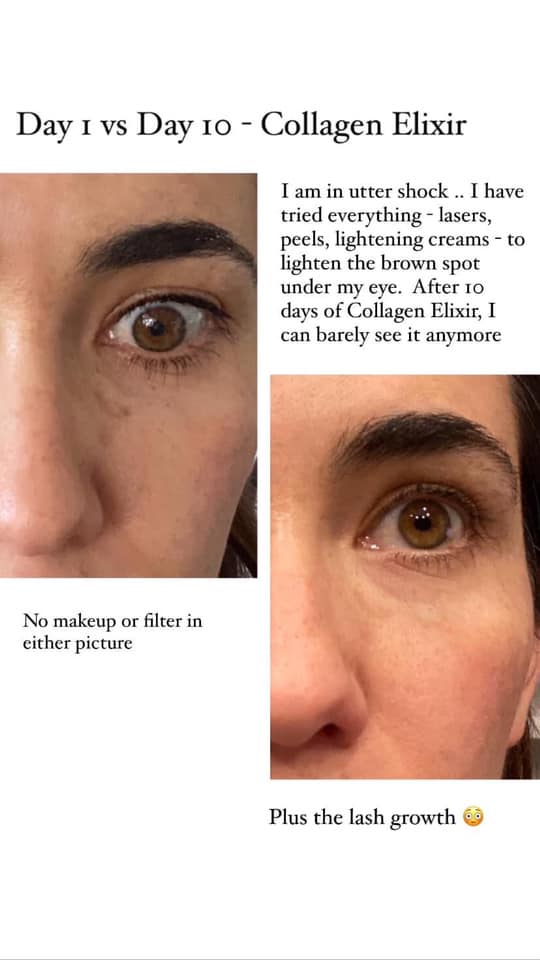 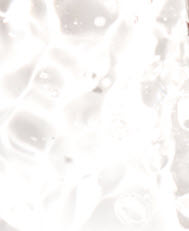 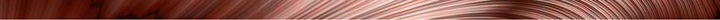 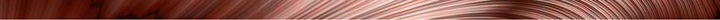 ISAGENIX ELIXIR
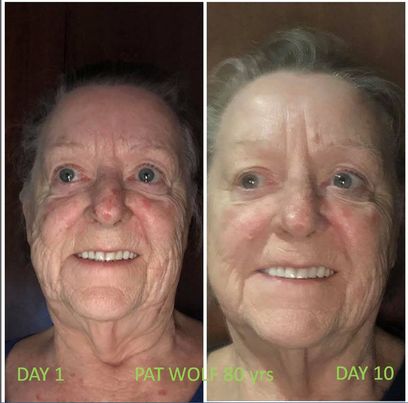 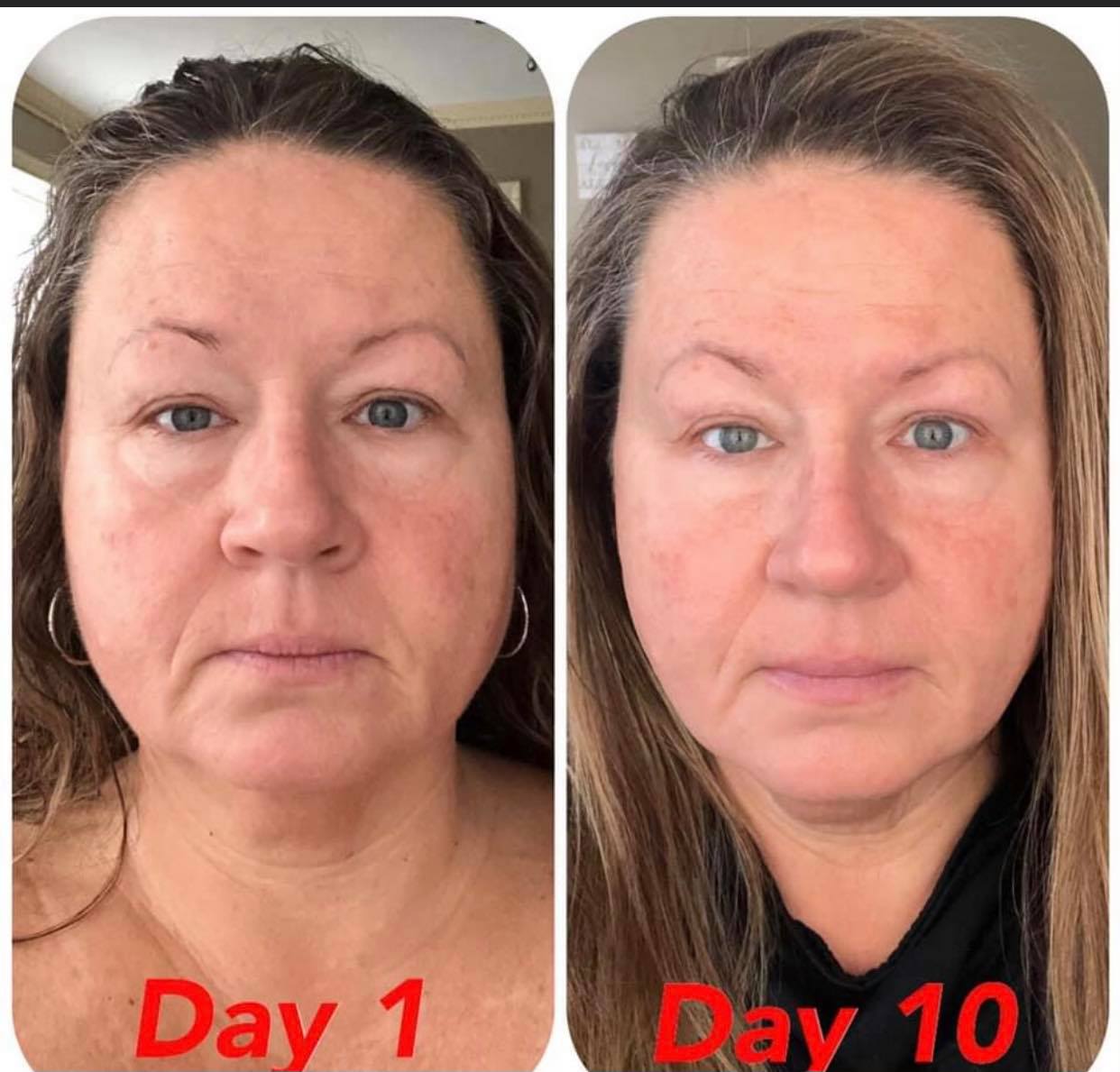 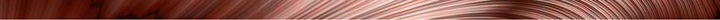 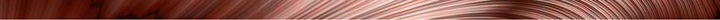 ISAGENIX ELIXIR
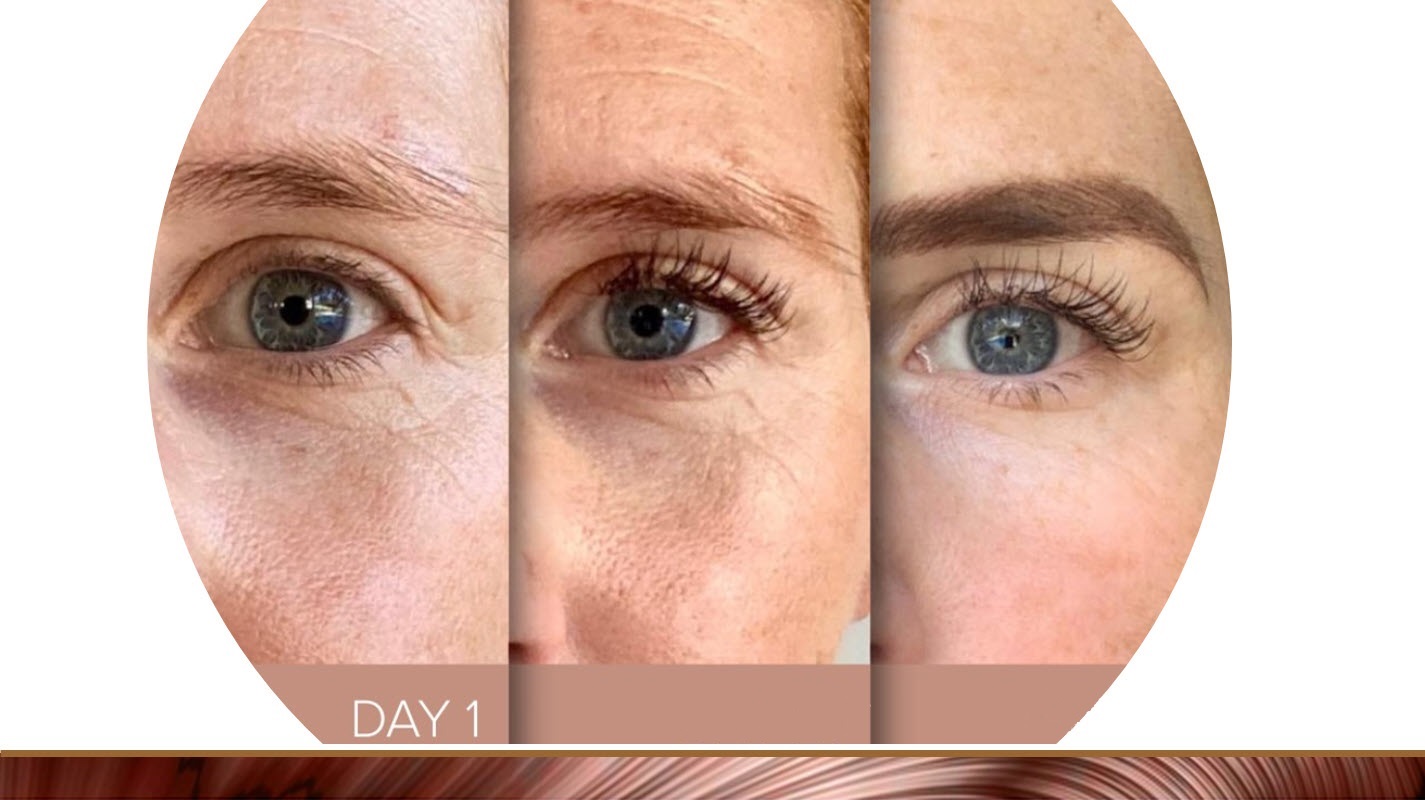 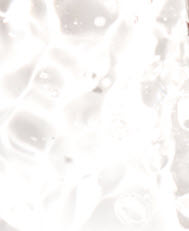 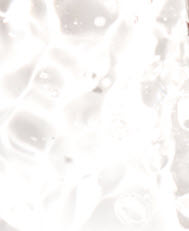 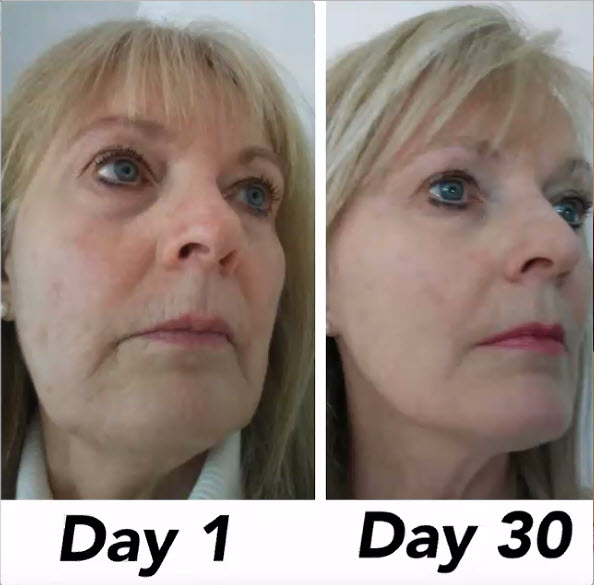 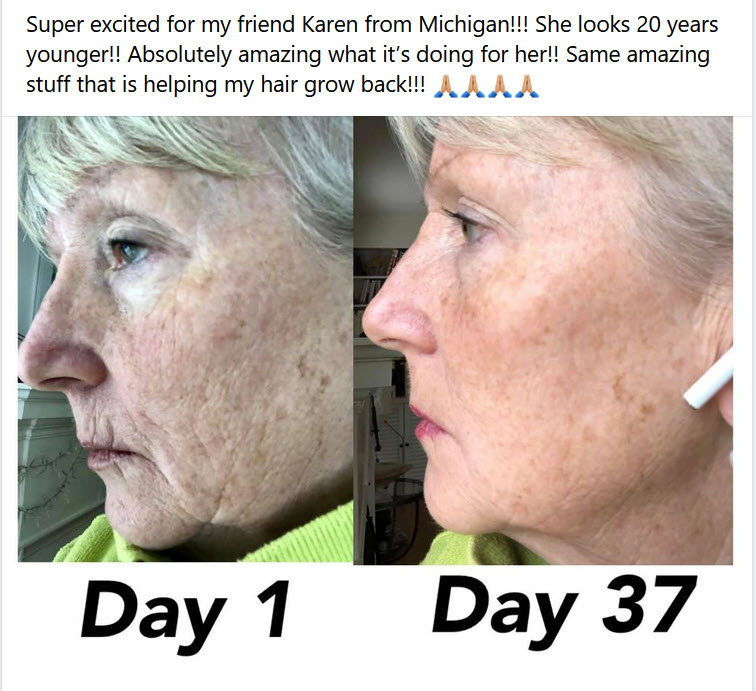 DAY 37
DAY 31
DAY 21
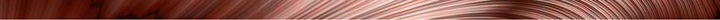 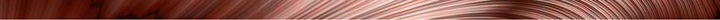 ISAGENIX ELIXIR
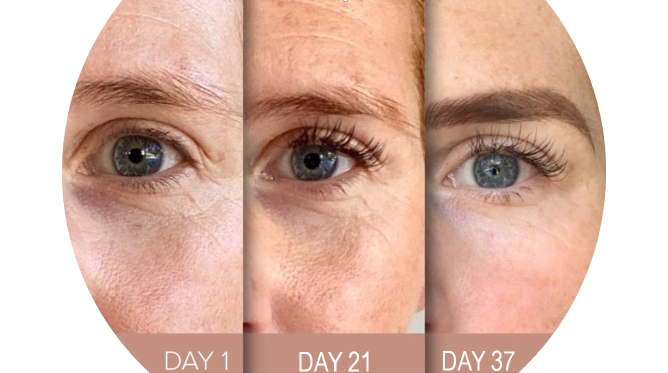 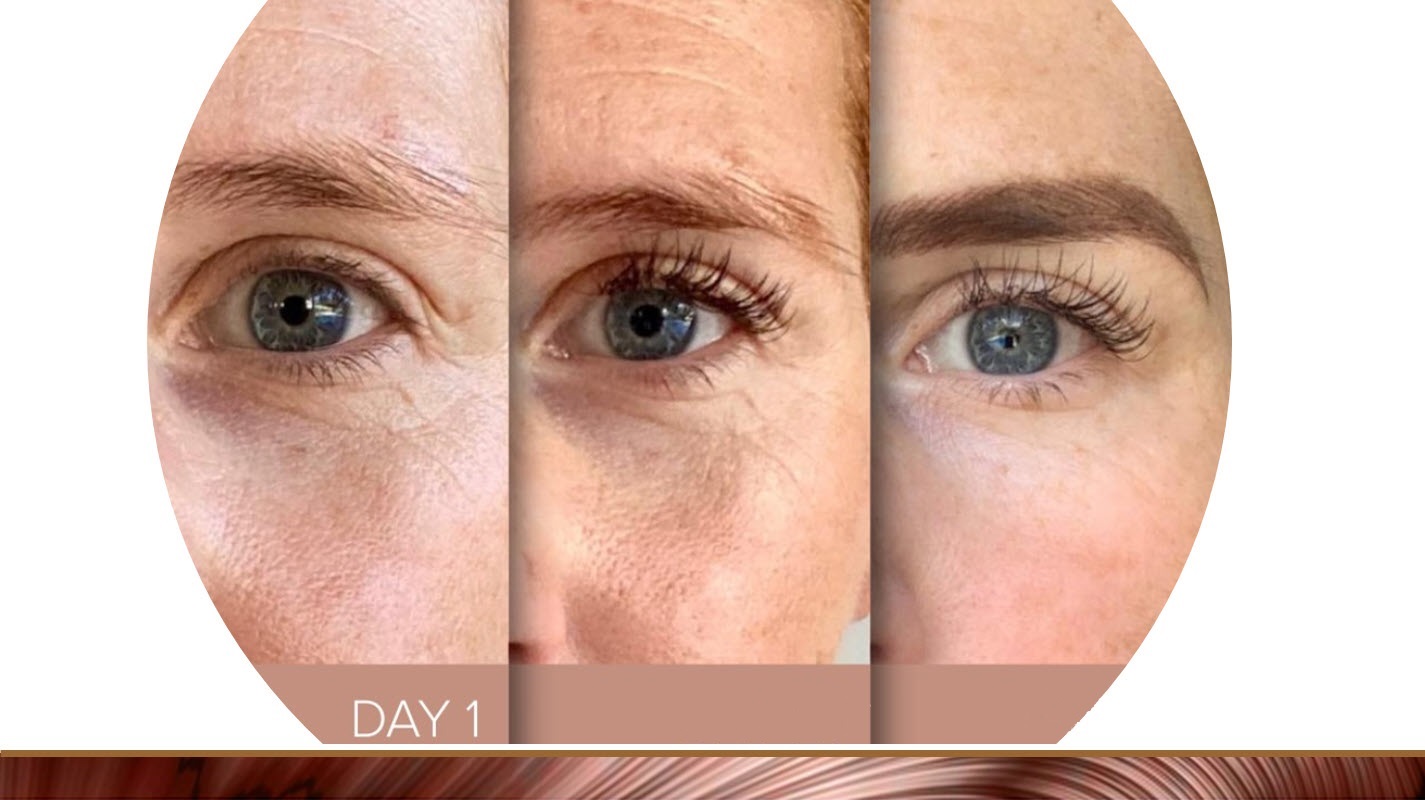 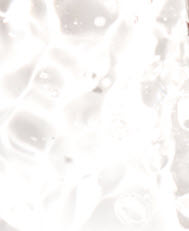 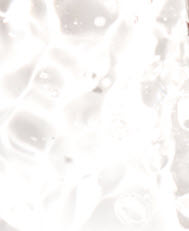 DAY 37
DAY 31
DAY 21
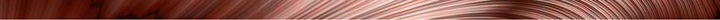 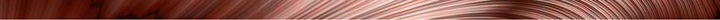 ISAGENIX ELIXIR
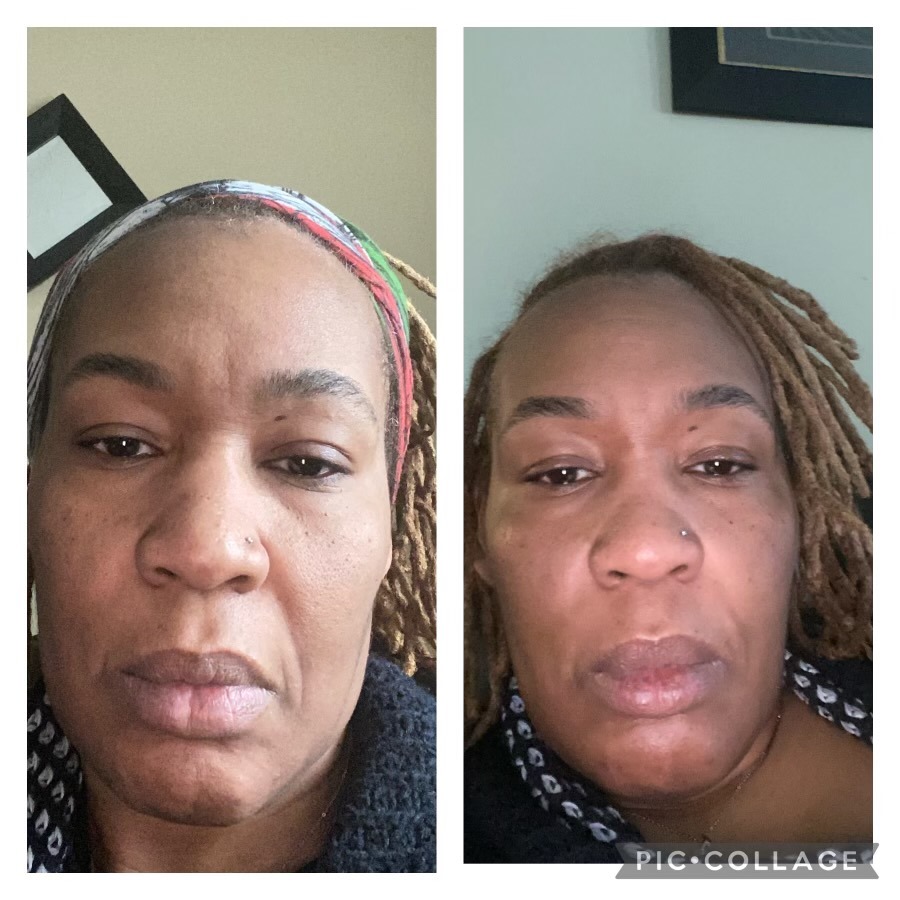 Day 1
Day 10
Day 1
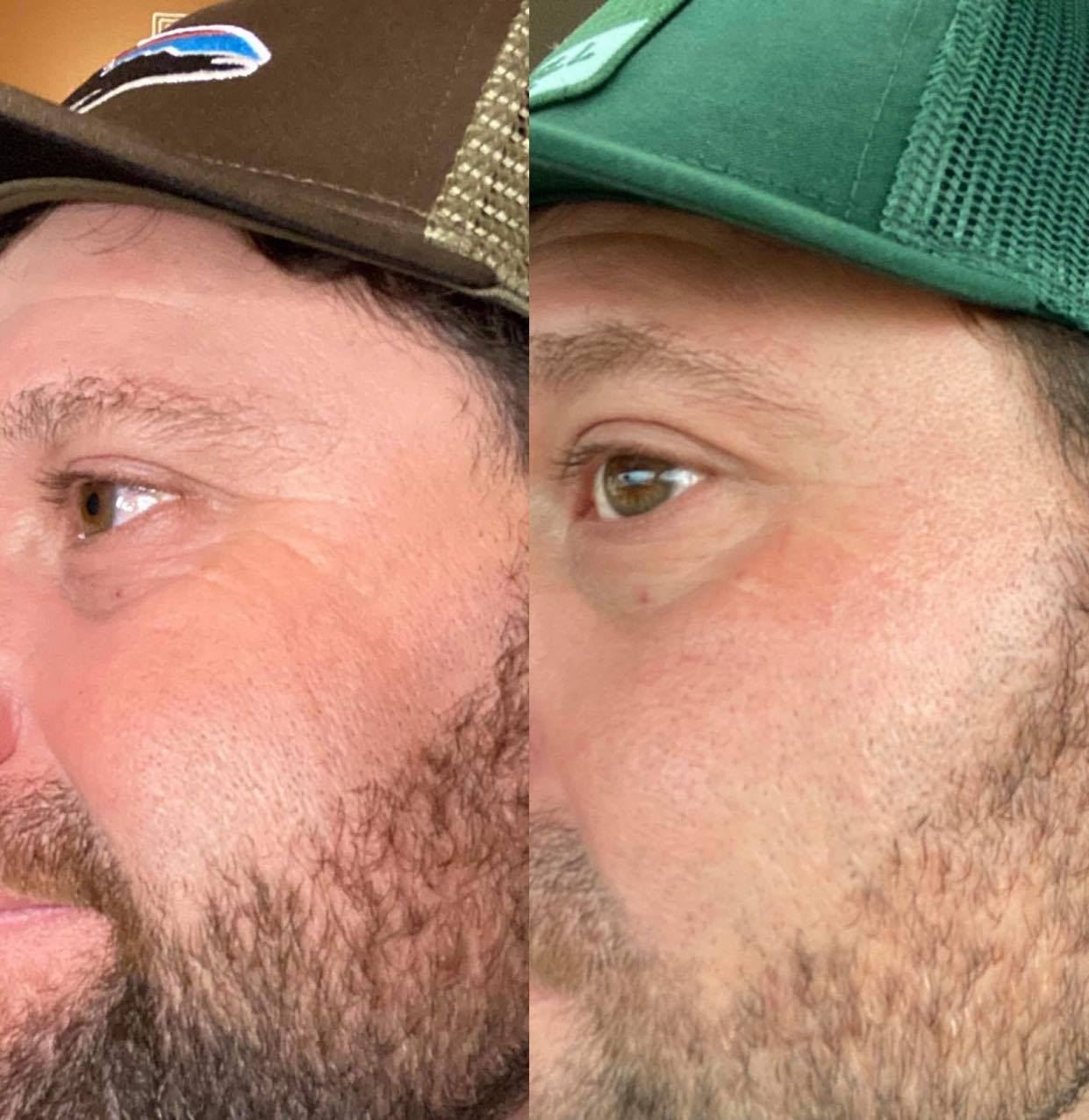 Day 21
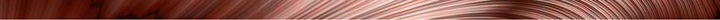 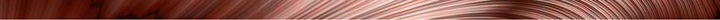 ISAGENIX ELIXIR
14 DAYS
30 DAYS
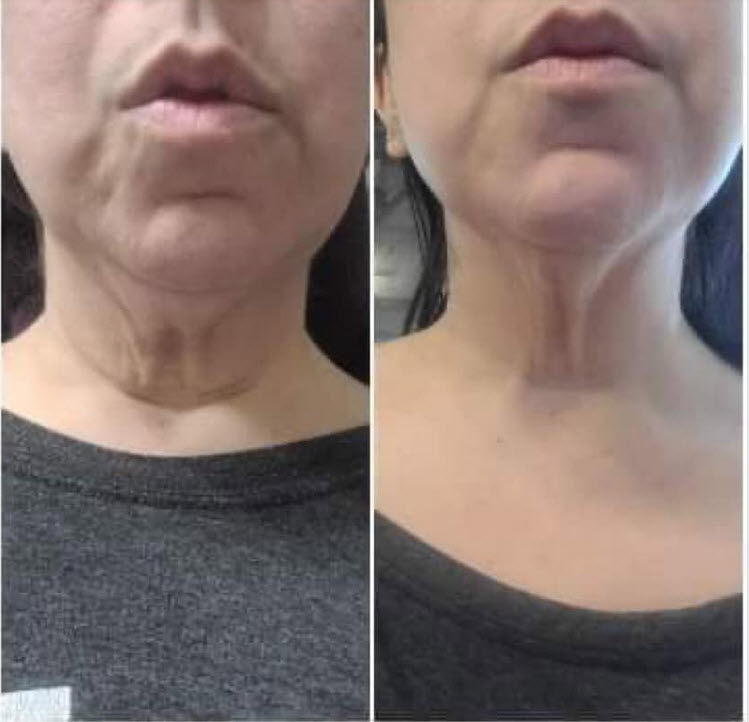 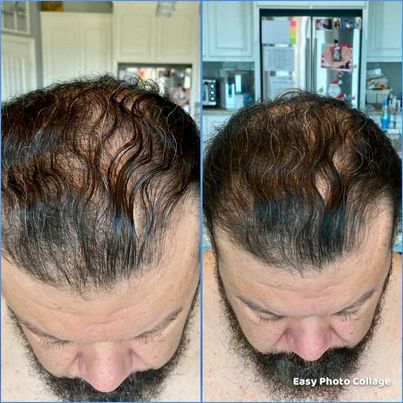 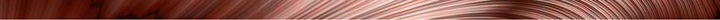 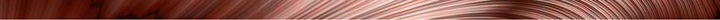 ISAGENIX ELIXIR
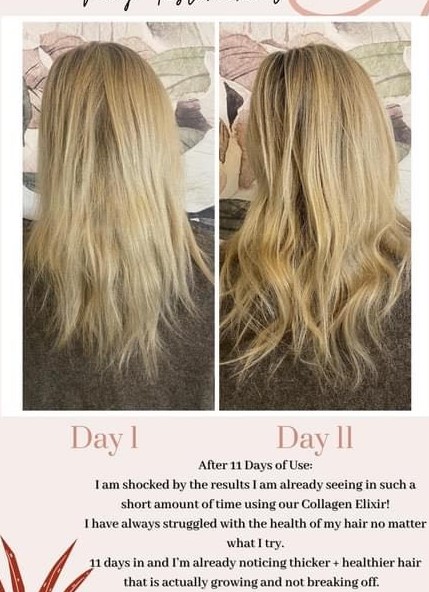 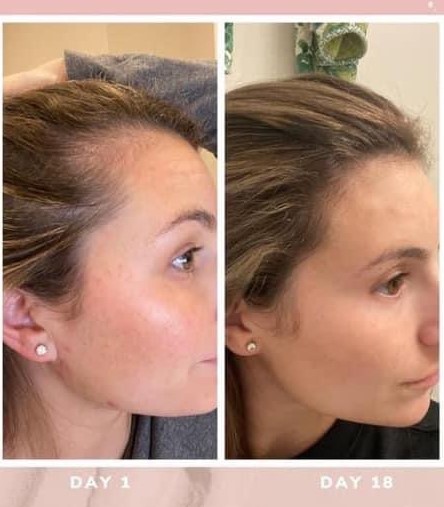 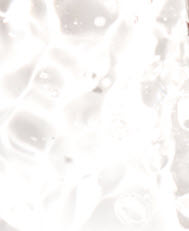 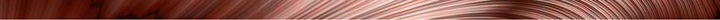 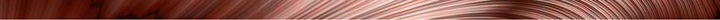 ISAGENIX ELIXIR
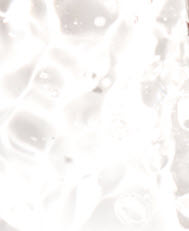 How to Use Collagen Elixir
No spoon needed
Simply sip, gulp, or mix into other  beverages
Can be had anytime of day
50 calories per shot
No added sugar
Natural sugars from apple juice  concentrate
Can be used on Cleanse Days
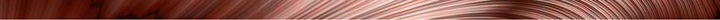 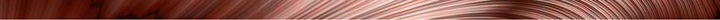 ISAGENIX ELIXIR
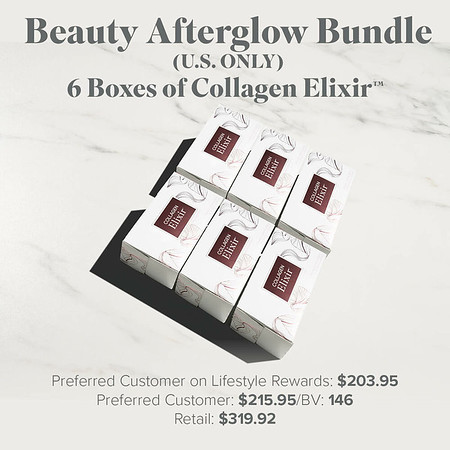 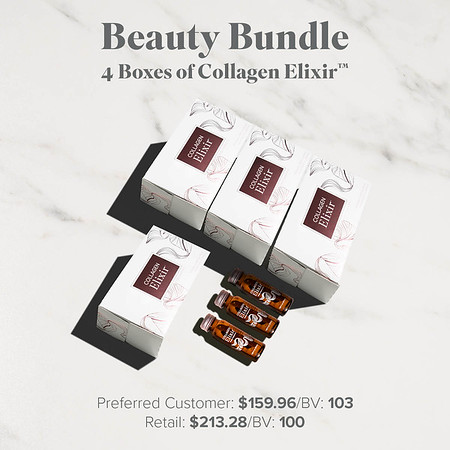 Preferred Customer on Lifestyle Rewards $151.95
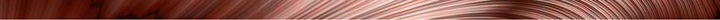 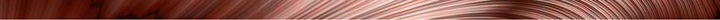 ISAGENIX ELIXIR
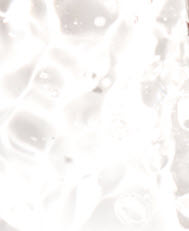 Collect Bonuses for Sharing Products
Upgrade to Associate for $29 in back office
YOU  100BV
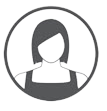 2, 6 PK orders same week               $100
Crystal Consultant bonus 30 days  $100
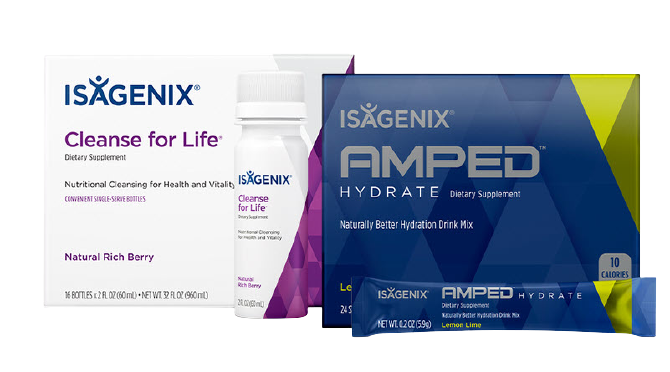 $61
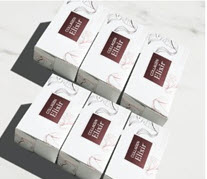 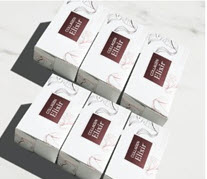 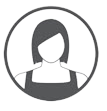 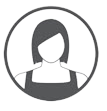 $25 Product Coupon
$25
US $25 PIB
US $25 PIB
US $50 PIB
US $50 PIB
2 orders same week
TOTAL VALUE   $286.00
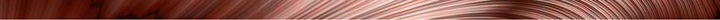 ISAGENIX ELIXIR
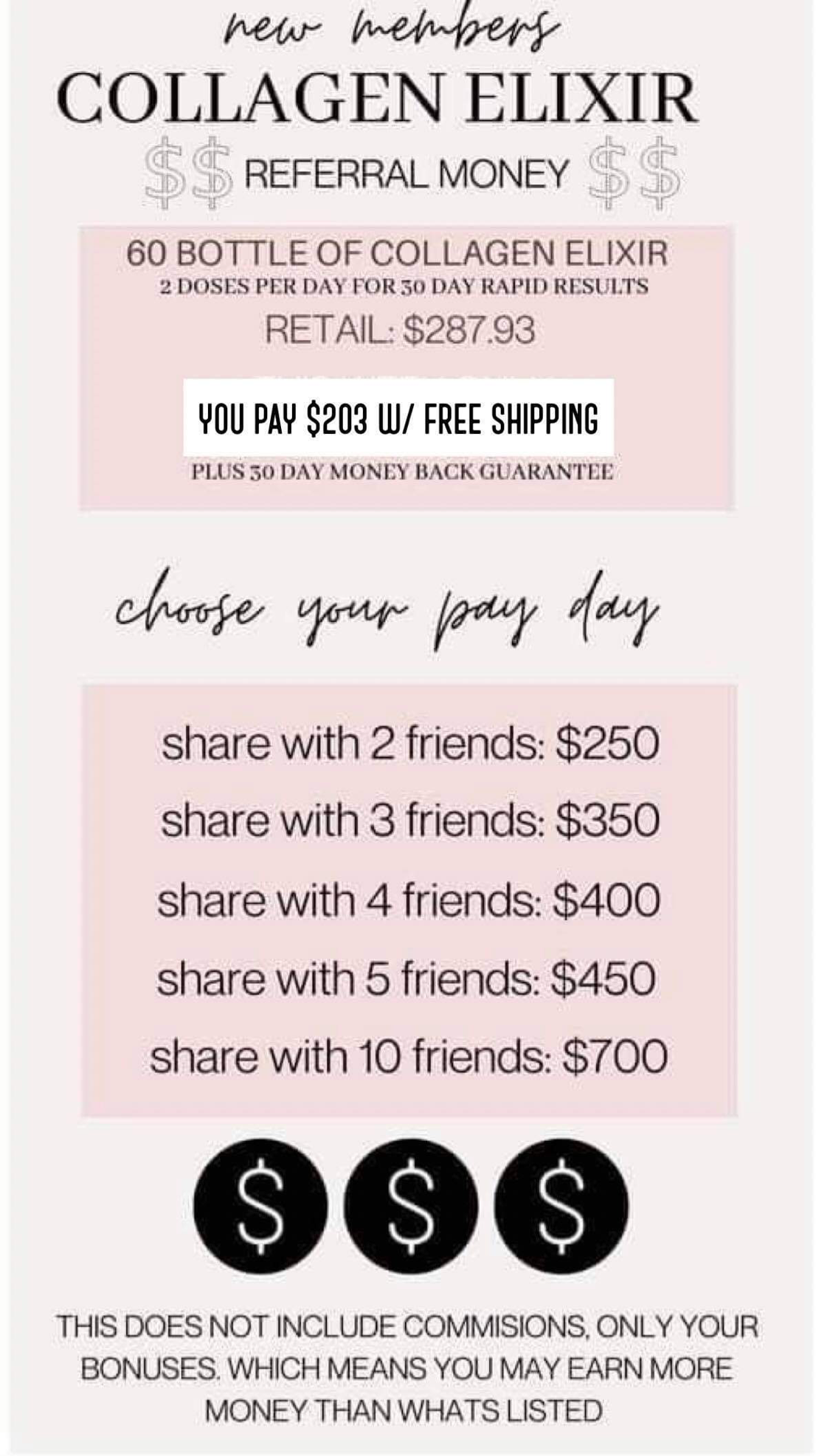 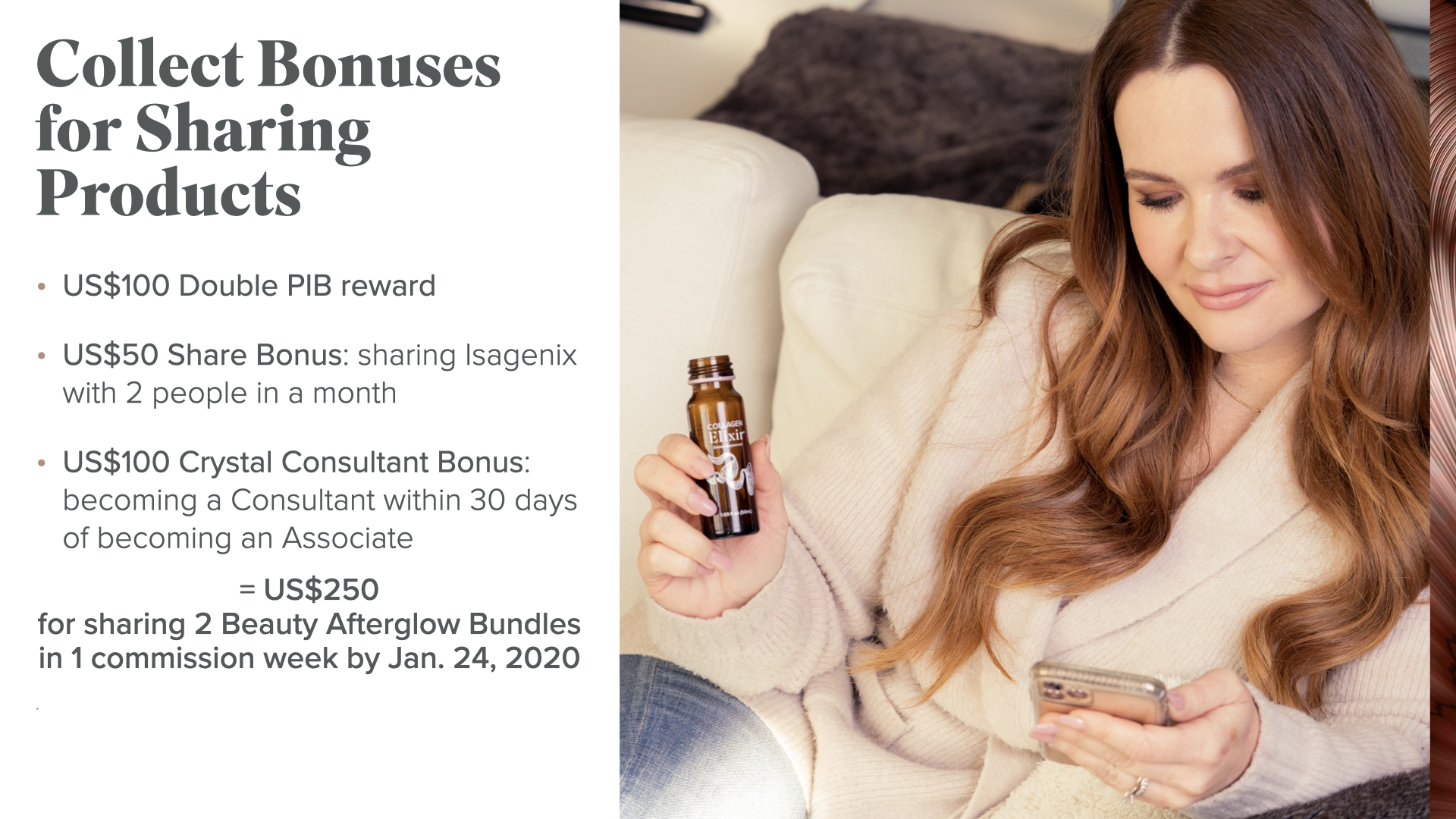 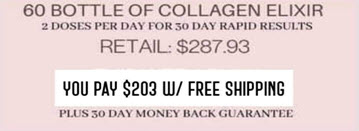 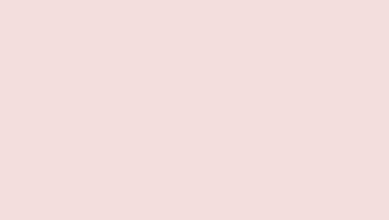 Share with   2 friends: $200
Share with   3 friends: $250
Share with   4 friends: $300
Share with   5 friends: $350
Share with 10 friends: $600
RETAIL: $319.92
$203.95 (with rewards order)
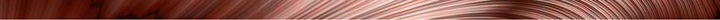 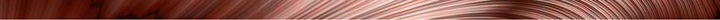 ISAGENIX ELIXIR
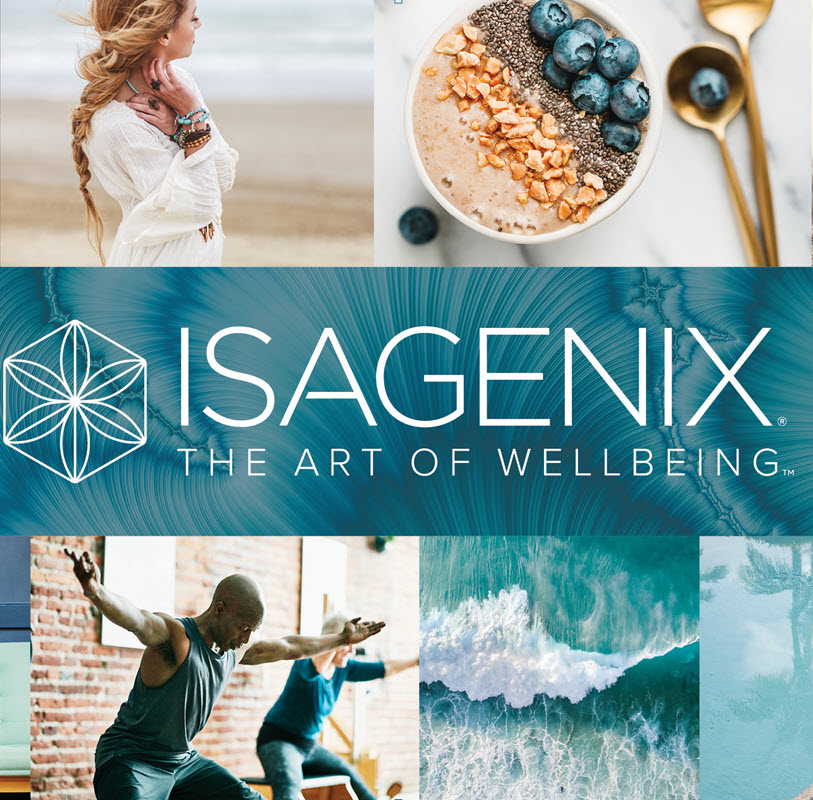 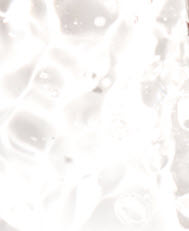 Healthy Targeted Solutions
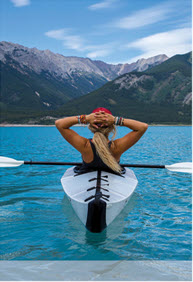 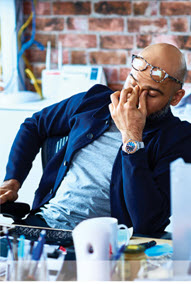 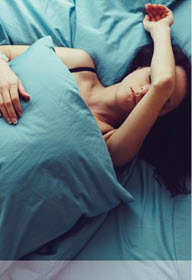 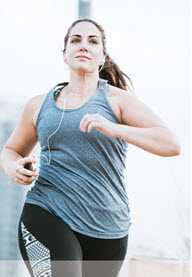 Sleep
More Energy
Stress
Weight Loss
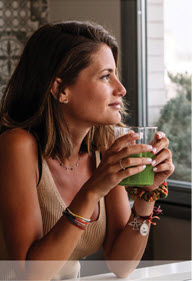 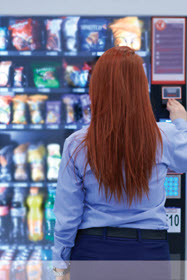 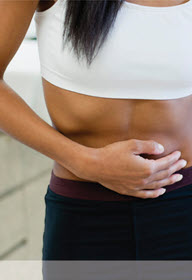 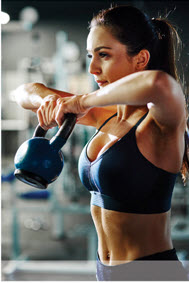 Snacks
Performance
Digestion
Vegetables
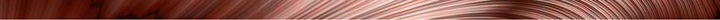 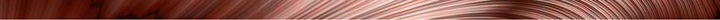 ISAGENIX ELIXIR
Get back with the person who sent you here to get started on a system TODAY!
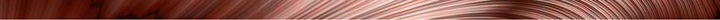 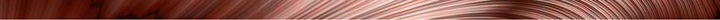 ISAGENIX ELIXIR